Презентация по финансовым продуктам АО РОСЭКСИМБАНК, АО «ЭКСАР»
2023
1
РОССИЙСКИЙ ЭКСПОРТНЫЙ ЦЕНТР
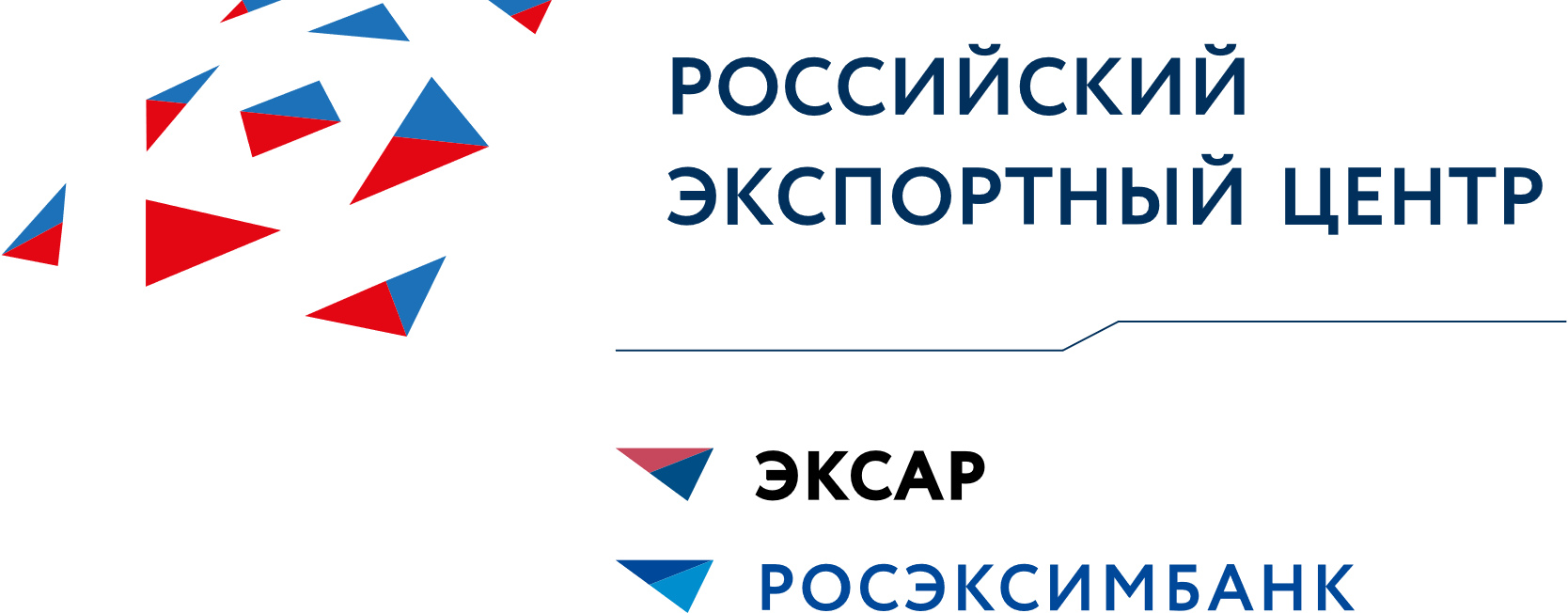 Финансовые продукты для экспорта
Предэкспортное финансирование
цель: закуп сырья, материалов для производства и реализации продукции
до 80% от суммы контракта
срок: до 3 лет
  ставка: КС-5,5% (на тек. момент 10,5% годовых)
  комиссия за открытие кредитной линии: 0,5%
Возможные виды обеспечения:
поручительство взаимосвязанных компаний
поручительство бенефициаров
оформление договора залога прав (требований) на получение выручки по экспортным контрактам
недвижимость, оборудование, автотранспорт и прочие виды обеспечения
цель: пополнение оборотных средств на период отсрочки оплаты за поставленную продукцию
до 85% от суммы контракта
срок: до 3 лет
   ставка: КС-5,5% (на тек. момент 10,5% годовых)
  комиссия за открытие кредитной линии: 0,5%
Финансирование дебиторской задолженности
в рамках Постановления Правительства № 566 от 08.06.2015г.
2
РОССИЙСКИЙ ЭКСПОРТНЫЙ ЦЕНТР
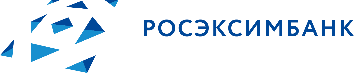 Коробочный продукт «ДЕНЬГИ НА ЭКСПОРТ»
Главные преимущества:
минимальный пакет документов
быстрые сроки рассмотрения
не требуется залог
применимое право по контракту: любое
Основные параметры:
сумма: не более 100 млн. руб.,  но не более 80% от суммы экспортного контракта
 ставка:  ставка: КС-7,5% (на тек. момент 8,5% годовых)
комиссия за открытие кредитной линии:
1% при траншах 6 мес.
1,5% при траншах 12 мес.
срок: до 2 лет
сроки траншей: 6 или 12 месяцев
условия предоставления кредитного продукта:
один кредит – один контракт
поставляемая продукция – только высокотехнологичная
обеспечение:
поручительства взаимосвязанных компаний
поручительства бенефициаров (с совокупной долей владения более 50%)
Срок рассмотрения
12 рабочих дней
с даты предоставления полного пакета документов
Цели:
Расходы, связанные с исполнением обязательств по экспортному контракту:
приобретение сырья, материалов, оборудования и комплектующих 
оплата транспортных и таможенных расходов 
оплата заработной платы, налогов и соц. платежей, связанных с заработной платой (не более 20% от суммы транша)
3
РОССИЙСКИЙ ЭКСПОРТНЫЙ ЦЕНТР
КРЕДИТОВАНИЕ. 
ПРЯМОЙ КРЕДИТ ИНОСТРАННОМУ ПОКУПАТЕЛЮ / КРЕДИТ БАНКУ ИНОСТРАННОГО ПОКУПАТЕЛЯ
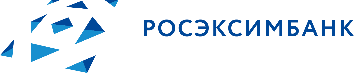 Описание услуги
Данный кредитный продукт позволяет обеспечить финансирование экспортного контракта, в случае, когда иностранный покупатель планирует приобретение импортной продукции за счет кредитных средств.
Основные параметры
Сумма
до 100% от суммы экспортного контракта
размер кредита от 5 млн долл. США
Возможные виды обеспечения
страховое покрытие АО «ЭКСАР»
поручительство взаимосвязанных компаний
поручительство бенефициаров
недвижимость, оборудование, автотранспорт и прочие виды обеспечения
Цена и Срок
определяются индивидуально
Условия предоставления кредитного продукта
поставляемая продукция – только высокотехнологичная
доля российской составляющей в стоимости экспортного контракта не менее 30%
4
РОССИЙСКИЙ ЭКСПОРТНЫЙ ЦЕНТР
КРЕДИТОВАНИЕ. 
ФИНАНСИРОВАНИЕ НА ЦЕЛИ ПРИОБРЕТЕНИЯ ИМПОРТНОЙ ПРОДУКЦИИ
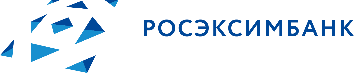 Описание услуги
Финансирование предоставляется на закупку продукции и оборудования по импортному контракту или «цепочке» связанных контрактов, а также расходов на оплату логистических услуг и таможенных пошлин.
Основные параметры
Сумма
не более 100% от суммы импортного контракта
Возможные виды обеспечения
поручительства взаимосвязанных компаний
поручительства бенефициаров
недвижимость, оборудование, автотранспорт и прочие виды обеспечения, в т.ч. приобретаемое в рамках импортного контракта оборудование
Цена
ставка: КС-4,5% (на тек. момент 11,5% годовых)
комиссия за открытие кредитной линии: 0,5%
Срок
не более 3 лет
не более срока исполнения обязательств по импортному контракту
Условия предоставления кредитного продукта
поставляемая продукция – только приоритетная
открытие расчетного счета в АО РОСЭКСИМБАНК
5
РОССИЙСКИЙ ЭКСПОРТНЫЙ ЦЕНТР
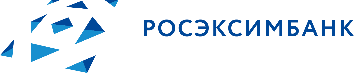 Гарантийная поддержка
Гарантия. Участие в конкурсе/тендере
обеспечивает исполнение обязательств Принципала, содержащихся в условиях тендера/конкурса и тендерном предложении экспортера
гарантирует исполнение обязательств экспортера (Принципала) перед иностранным покупателем (конечный Бенефициар) по возврату авансового платежа
Гарантия. Возврат авансового платежа
Гарантия. Исполнение обязательств по экспортному контракту
обеспечивает обязательства экспортера (Принципала) по надлежащему исполнению экспортного контракта по поставке несырьевых товаров (работ, услуг) перед иностранным покупателем (Бенефициаром)
Гарантия. Обеспечение платежа покупателя
обеспечивает обязательства экспортера (Принципала) перед производителем (Бенефициаром) по договору поставки несырьевых товаров (работ, услуг)
Гарантия. Возврат НДС
обеспечивает возврат Принципалом суммы НДС, заявленной к возмещению и полученной из бюджета авансом, в случае, если решение о возмещении суммы НДС в заявительном порядке по результатам камеральной налоговой проверки будет отменено
6
РОССИЙСКИЙ ЭКСПОРТНЫЙ ЦЕНТР
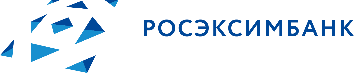 Коробочный продукт Гарантия. Возврат НДС для МСП
Главные преимущества:
минимальный пакет документов
быстрые сроки рассмотрения 
возможность получения денежных средств ДО прохождения налоговой проверки (10 дней с даты подачи декларации)
ставки комиссии ниже, чем ставки по кредитам на пополнение оборотных средств
повышение эффективности деятельности предприятия
Основные параметры:
сумма гарантии – не более 10 000 000 рублей
срок гарантии – не более 11 месяцев
ставка комиссии – 1% (единовременный платеж)
обеспечение – поручительство собственников бизнеса
Срок рассмотрения
10 рабочих дней
с даты предоставления полного пакета документов
Цели:
Продукт направлен на ускоренное получение из бюджета РФ суммы НДС по реализованным экспортным контрактам
7
РОССИЙСКИЙ ЭКСПОРТНЫЙ ЦЕНТР
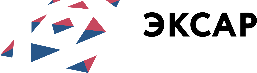 Страхование
Страхование. Краткосрочная дебиторская задолженность
Продукт позволяет российским производителям и дистрибьюторам, осуществляющим экспортную деятельность, застраховать риски не получения платежа со стороны иностранных покупателей
Продукт позволяет банку, выпускающему гарантию в рамках экспортного контракта по поручению принципала, минимизировать риски путем страхования возможных убытков, которые могут появиться в связи с неисполнением принципалом своего обязательства возместить гаранту выплаченные по требованию суммы в рамках такой гарантии
Решение для российских импортеров иностранных товаров (работ, услуг) или иностранных покупателей российских товаров в части страхования от риска невыполнения поставщиками обязательств по возврату авансового платежа
Страхование обязательств принципала по гарантии
Страхование авансовых платежей
Страхование. Кредит на пополнение оборотных средств экспортера
Продукт предназначен для защиты российской или иностранной финансовой организации от риска невозврата кредита (и процентов по нему), предоставленного российскому экспортеру на цели исполнения экспортного контракта
8
РОССИЙСКИЙ ЭКСПОРТНЫЙ ЦЕНТР
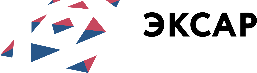 Коробочный продукт Страхование. Отсрочка платежа
Главные преимущества:
для заключения Договора страхования не требуется финансовая отчетность иностранного покупателя
услуга предоставляется в электронном формате
по одному Договору страхования могут быть застрахованы поставки по одному или нескольким экспортным контрактам в отношении одного иностранного контрагента
Идеальное решение для компаний и индивидуальных предпринимателей сегмента МСП, экспортирующих российские товары (услуги, работы) на условиях отсрочки платежа до 90 календарных дней в небольших объемах.
Основные параметры:
страховая стоимость – до 10 000 000 рублей
период страхования – не более 12 месяцев
возмещение 70% от суммы неплатежа
экспортер зарегистрирован в качестве юридического лица или индивидуального предпринимателя более 2х лет
страховая премия – 20 000 рублей
Цели:
9
РОССИЙСКИЙ ЭКСПОРТНЫЙ ЦЕНТР
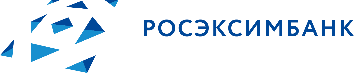 Спасибо за внимание!
10